welcome
welcome
welcome
welcome
welcome
welcome
welcome
Teacher’s Identity
Lesson Identity
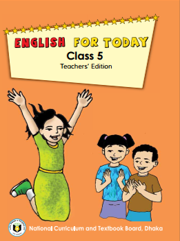 Mahfuja Khatun
Class : Five
Subject : English
Unit :  9
Lesson : 5-6 (F&G)
Head Teacher
Sujanagor Govt. Primary School
Pangsha, Rajbari.
Learning Outcomes
Speaking
Writing
Reading
Listening
1.5.1 read words, phrases and sentences in the text with proper   	pronunciation, stress and intonation.
1.6.1 recognize and read statements, commands, greetings, questions and  	answers.
1.1.1 say words, phrases and sentences with proper sounds and stress.
1.1.2 say sentences with proper intonation.
3.1.1 ask and answer Wh questions.
1.3.1 recognize which words in a sentence are stressed.
1.4.1 recognize and use intonation patterns for Yes/No and Wh questions.
3.1.1 write words, phrases and sentences using non-cursive capital letters.
8.1.1 make sentences using words and phrases given in the textbook.
Students will be able to :
creating 
Emotion
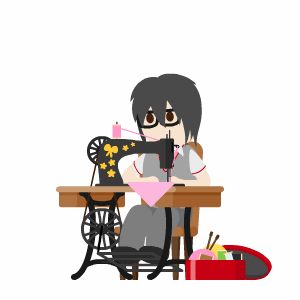 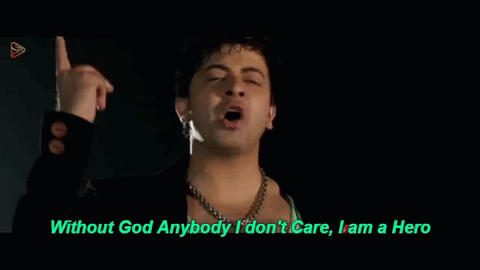 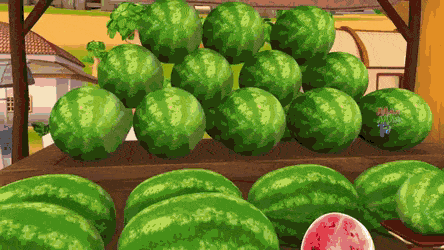 Let’s  enjoy a video
Watch the video carefully
What do you see in the video? Who is doing what here?
A fruit seller sells fruit.
A dressmaker makes dress.
A film actor acts in the film.
Declear the 
lesson
The work that people do to earn a living is his job/occupation.
Occupations
Review of previous lesson
Painter
Player
Actor
Singer
Dancer
Maker
Driver
Do you know him?
He acts in the film.
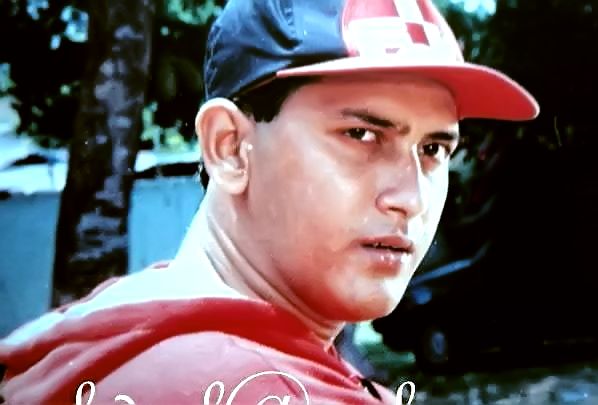 Let’s see some pictures and discuss about them.
What does he do?
He is a film actor.
What does he do?
Who is he?
He is a bus driver.
He drives a bus.
What does she do?
Who is she?
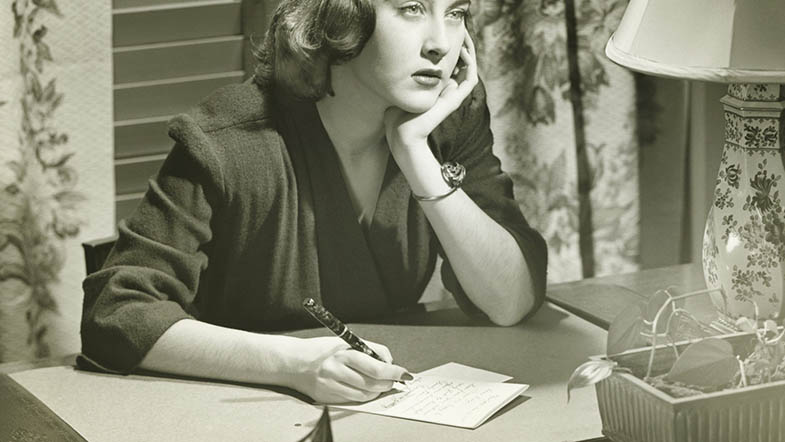 She is a writer.
She writes stories or poems.
Who is he?
What does he do?
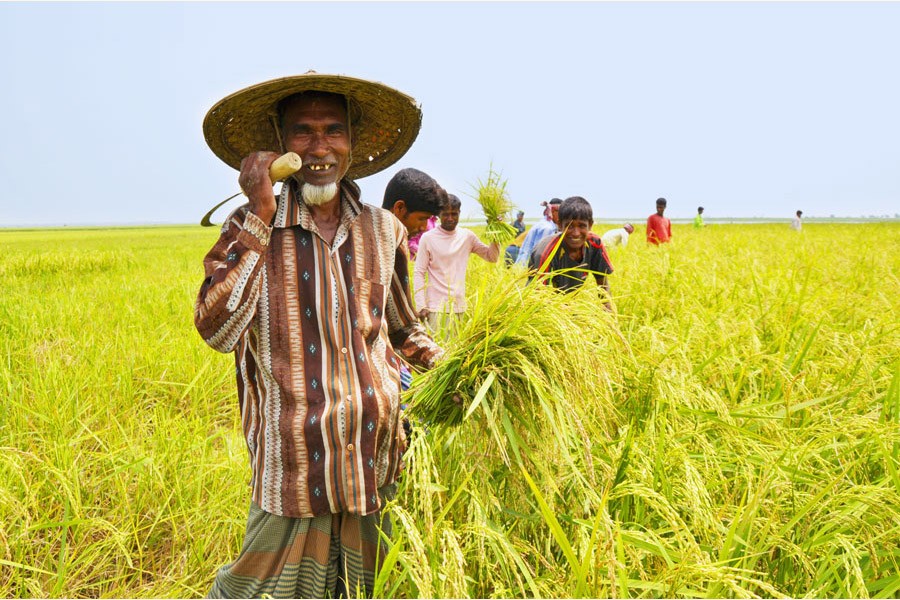 He is a farmer.
He grows crops.
Who is he?
What does he do?
He is a baker.
He bakes bread.
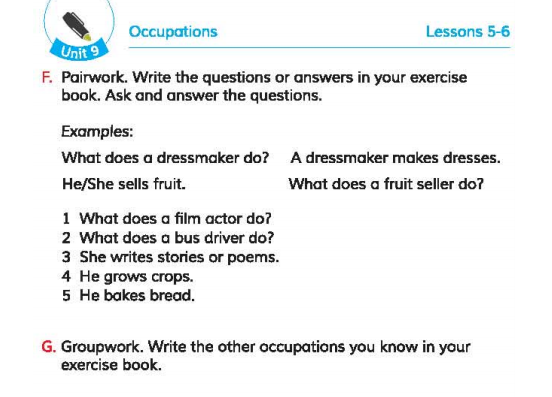 silent reading
Students , please  read 
the text silently 
and try to understand.
Pair work
Write the questions or answers in your exercise book. Ask and answer the questions.
1 What does a film actor do?
Ans:  A film actor acts in the film.
2 What does bus driver do?
Ans:  A bus driver drives a bus.
3 She writes stories and poems.
Ans:  What does a writer do?
4 He grows crops.
Ans:  What does a farmer do?
Ans:  What does a baker do?
5 He bakes bread.
Group work
Write the other occupations you know in your exercise book.
Teacher, Doctor, Shopkeeper, Cobler, Painter, singer, Dancer.
Evalution
Write 5 sentences about different occupations.
We have learned about different occupations.
What have we learned from this lesson?
Home work
Write 5 sentences about 5 occupationals who live around you.
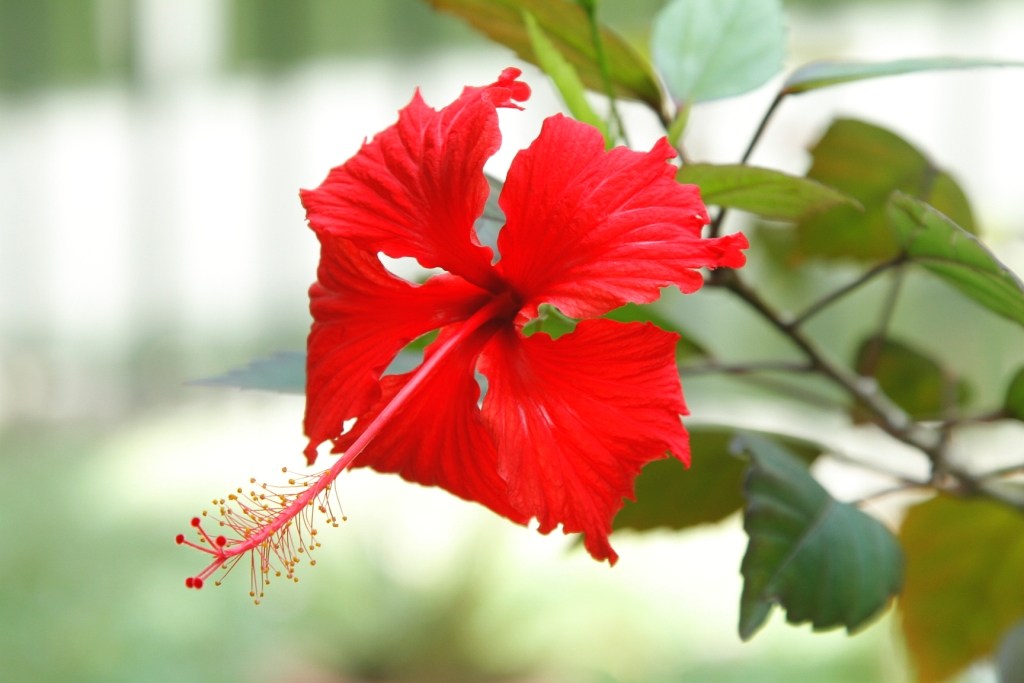 Thank you